Retrieval Practices That Make Learning “Sticky”

Presented by
Glenn Wagner
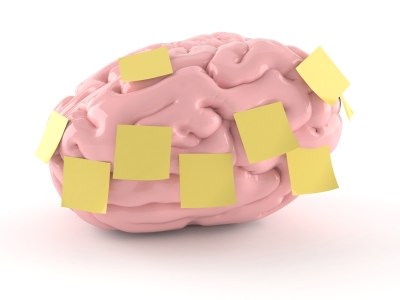 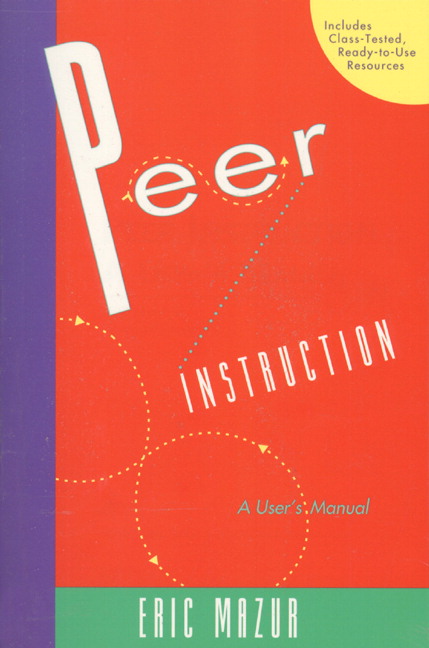 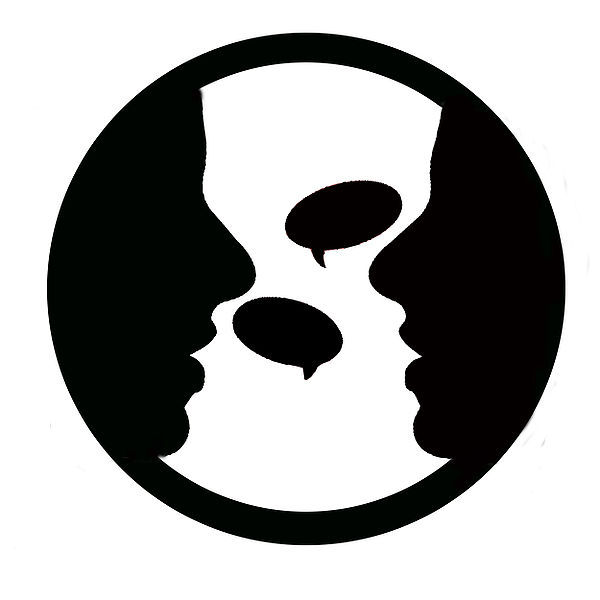 =
Use this…
… to develop this
“Learning how to learn cannot be left to the students.  It must be taught.” *


*Tools for Learning:  A Guide to Teaching Study Skills (ASCD 1990)
What is Peer Instruction?A structured questioning process that involves the participation of every student
How does Peer Instruction work?
Let’s do one together!

You will need…
A set of flash cards 
A set of “good” questions
A firm belief that all students like to think!
The Process…
Pose the Question (1 minute)
Give students time to think 	(1-2 minutes)
Neighbouring students discuss answer 
     (2-3 minutes)
Students report answers with flash cards and tally of answers (30 seconds)
Student(s) explain how they know they are right and teacher explanation (2+ minutes)

Total Time…. 6 to 10 minutes per question
The script…
Pose the problem (overhead or data projector)
Read the problem to the class
“Silently to yourself, you have one minute to figure out the best answer.  Try not to guess.  Remember, if you can explain it, you understand it” (and no “table talk”)
“Time’s up! Turn to your partner.  The person with the short hair will explain their answer to the long haired person.  Long hair will listen and, if he/she agrees, will paraphrase back the answer they just heard or will disagree and argue accordingly. Try to reach consensus if you can. You have one minute.”
“OK, flash me! Show me what you got!”
Warm up!
Think about something you are really good at.  It could be a skill you are proud of especially if it has advanced your career.  Which best describes how you became good at it?

Trial and error
Apprenticeship
Lectures
Family and friends
Practicing
Average Retention Rate from Different Teaching Methods*
*D.A. Sousa, How the Brain Learns, p. 95 (2006)
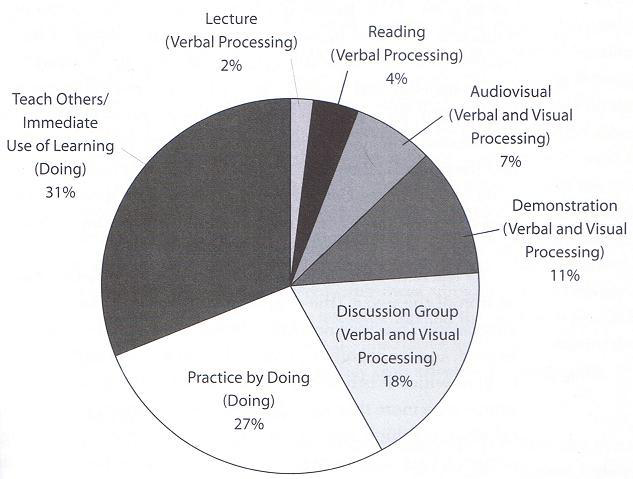 -Peer Instruction
-Explaining Video
Peer Instruction
Ranking Tasks
Introducing a concept…
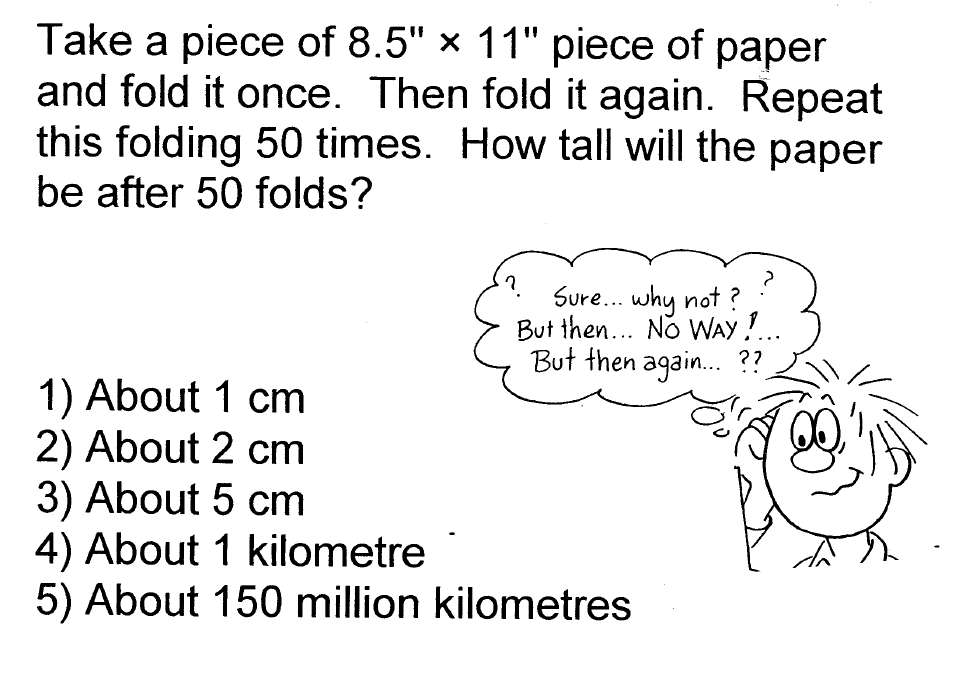 Retrieval practise and feedback…
Imagine you just started a new sales job.  Your boss tells you that you have a choice on how to be paid

A $120,000/year salary with no commissions
A $70,000/salary with commissions that might result in more than $120,000/year
A penny on the first day, 2 on the second day, 4 on the third day,  8 on the fourth day, and so on for a full year

How would you choose to be paid?
There is no ‘perfect’ concept question, but each question should*…
Focus on a single important concept, ideally corresponding to a common student difficulty
Require thought, not just plugging numbers into equations
Provide plausible incorrect answers
Be unambiguously worded
Be neither too easy or too difficult


* From ‘Peer Instruction:  Engaging Students One-on-One,  All at Once’
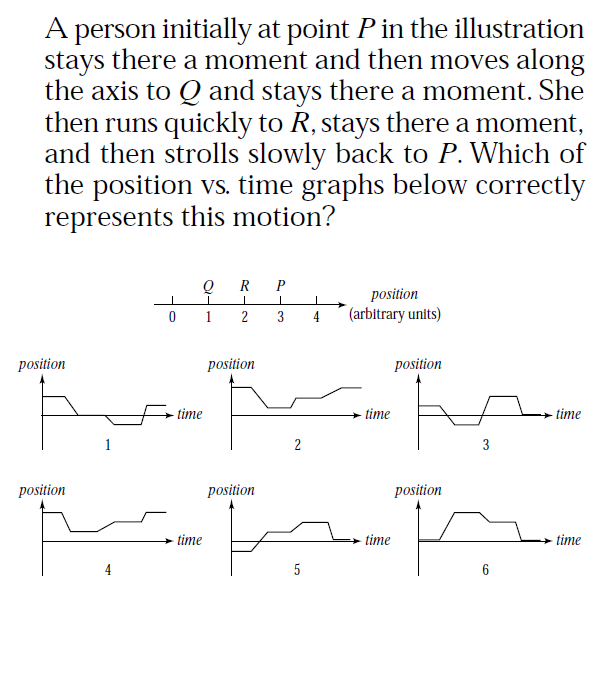 A poor concept question….
Which of the following is the correct unit for energy?
m/s
kg m/s
kg m/s2
kg m2/s2
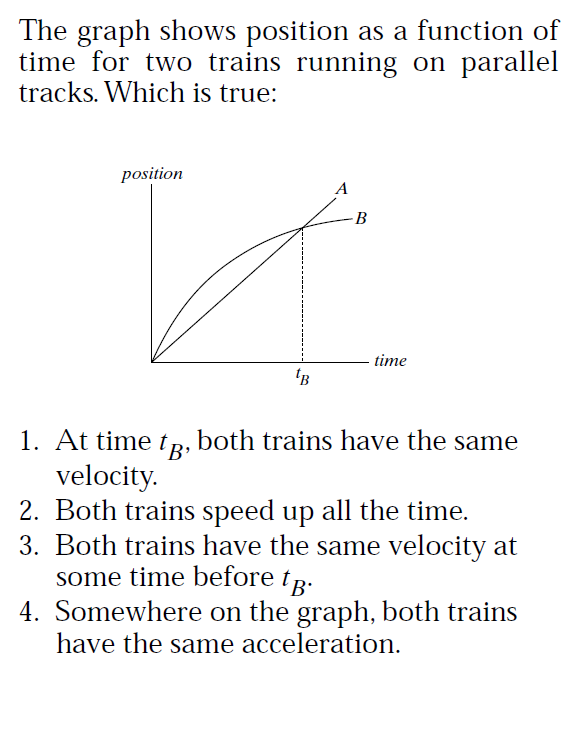 “Why Bother?”Does Peer Instruction Improve Learning?
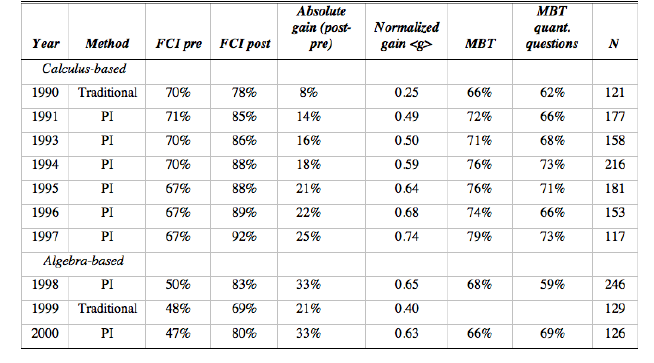 Students in Action with Peer Instruction
17:50
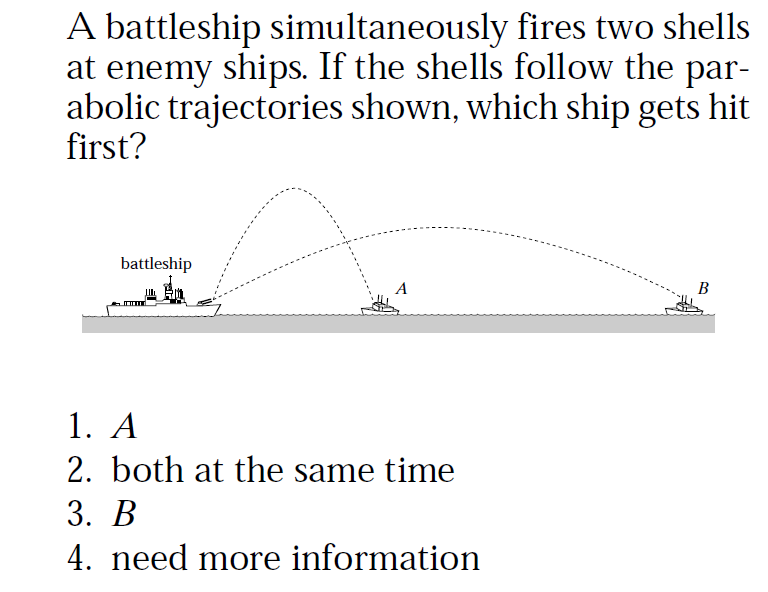 Ranking Tasks in Physics:
		An Instructional Tactic
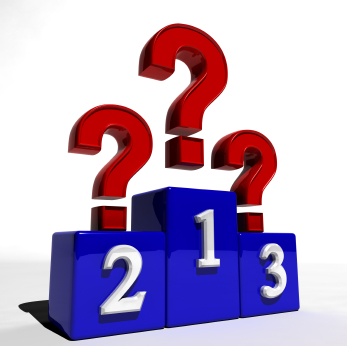 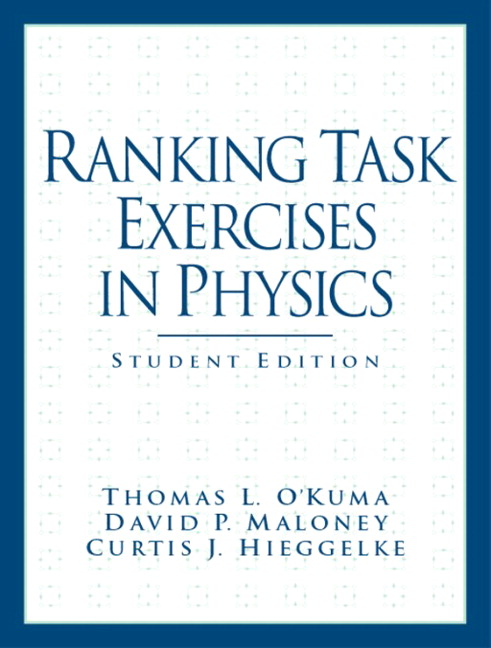 What are Ranking Tasks?
Retrieval practise and feedback for the kids

Invokes comparing and classifying, two VERY powerful instructional strategies*

Time required: 5-10 minutes/question

*R. Marzano, “Classroom Instruction that Works” (ASCD, 2001)
Introducing the Concept
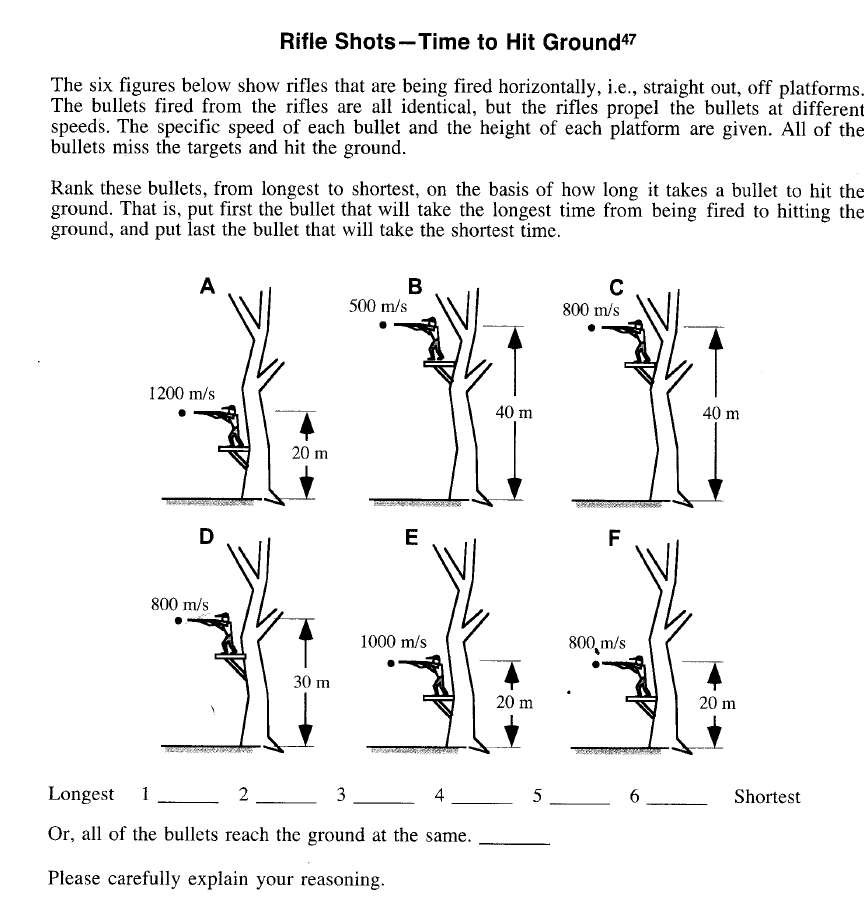 Retrieval Practise and feedback
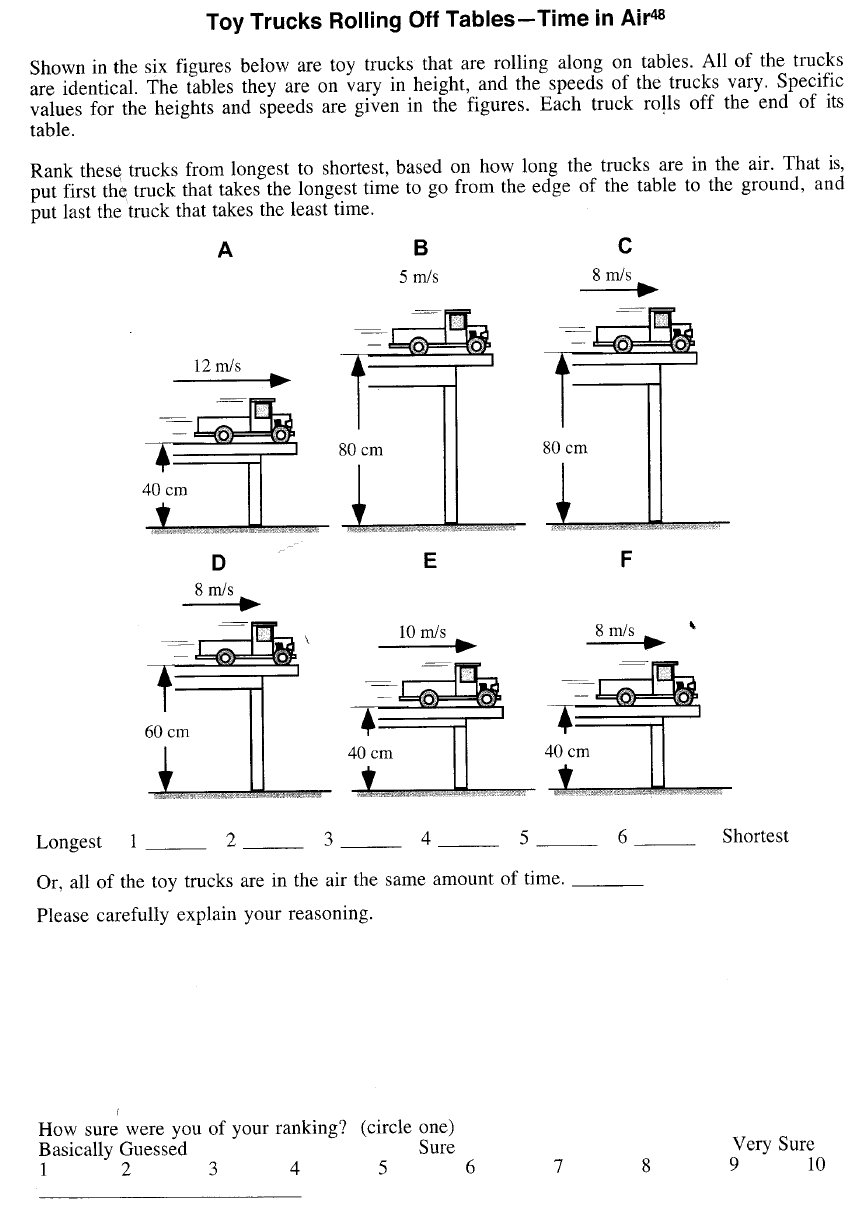 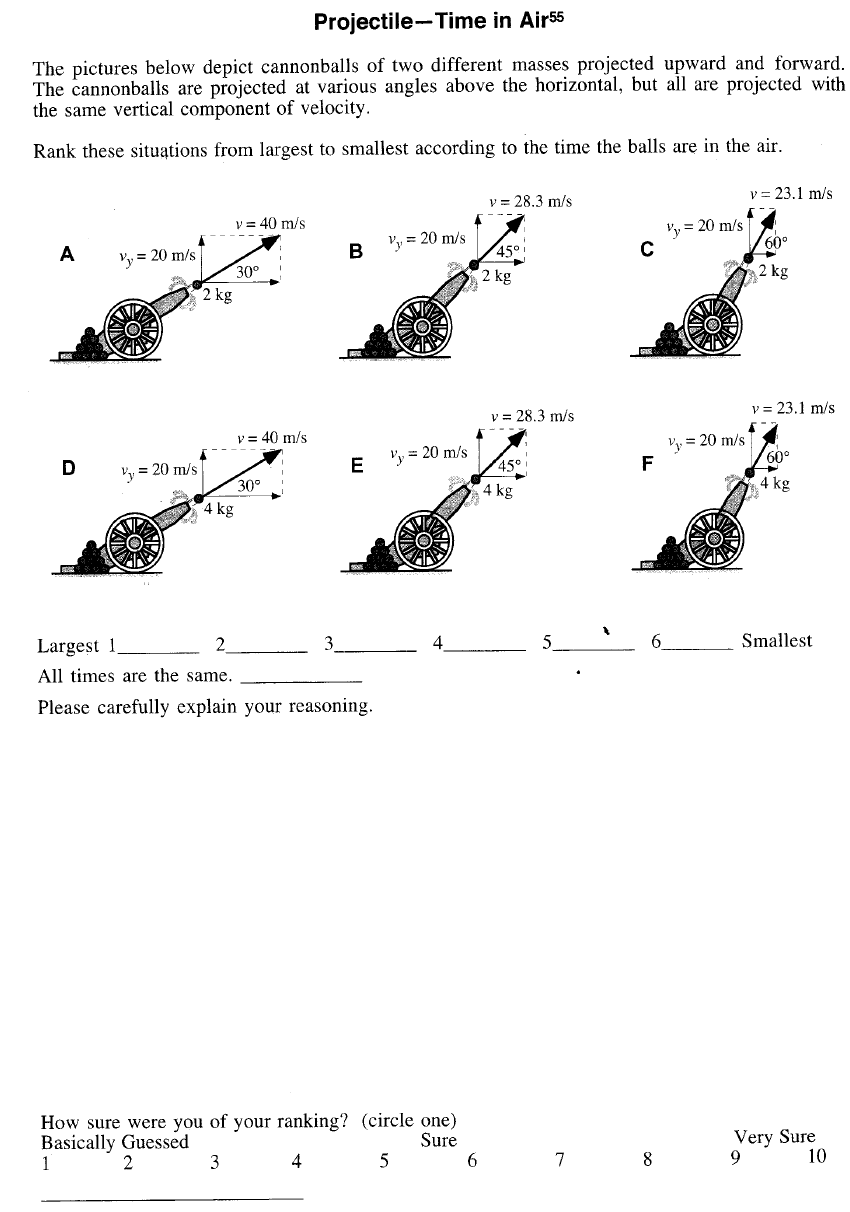 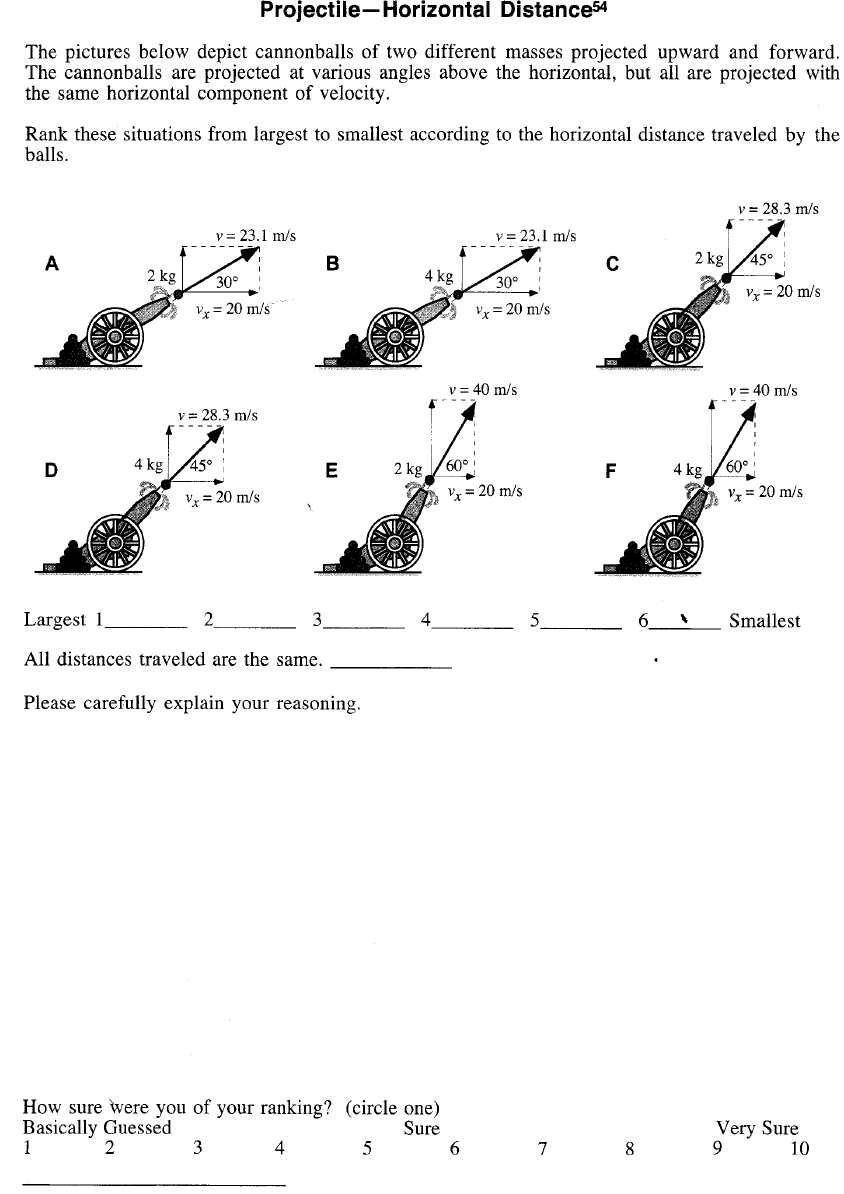 Retrieval Practise
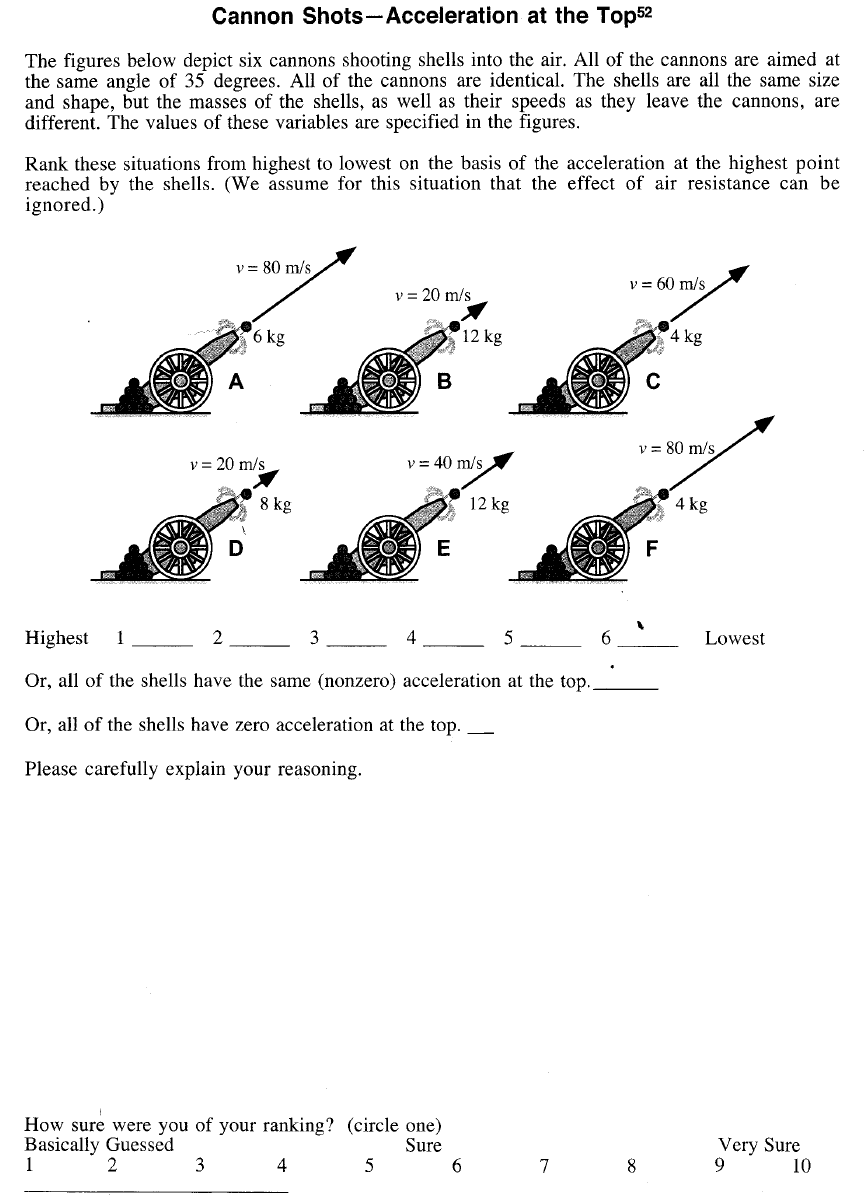 Using Videos to Make it Stick!
Newton’s Laws
3 videos

Projectile Motion 
- Using mini-whiteboards and stopwatches
Remember…
“ Memory is a residue of thought”